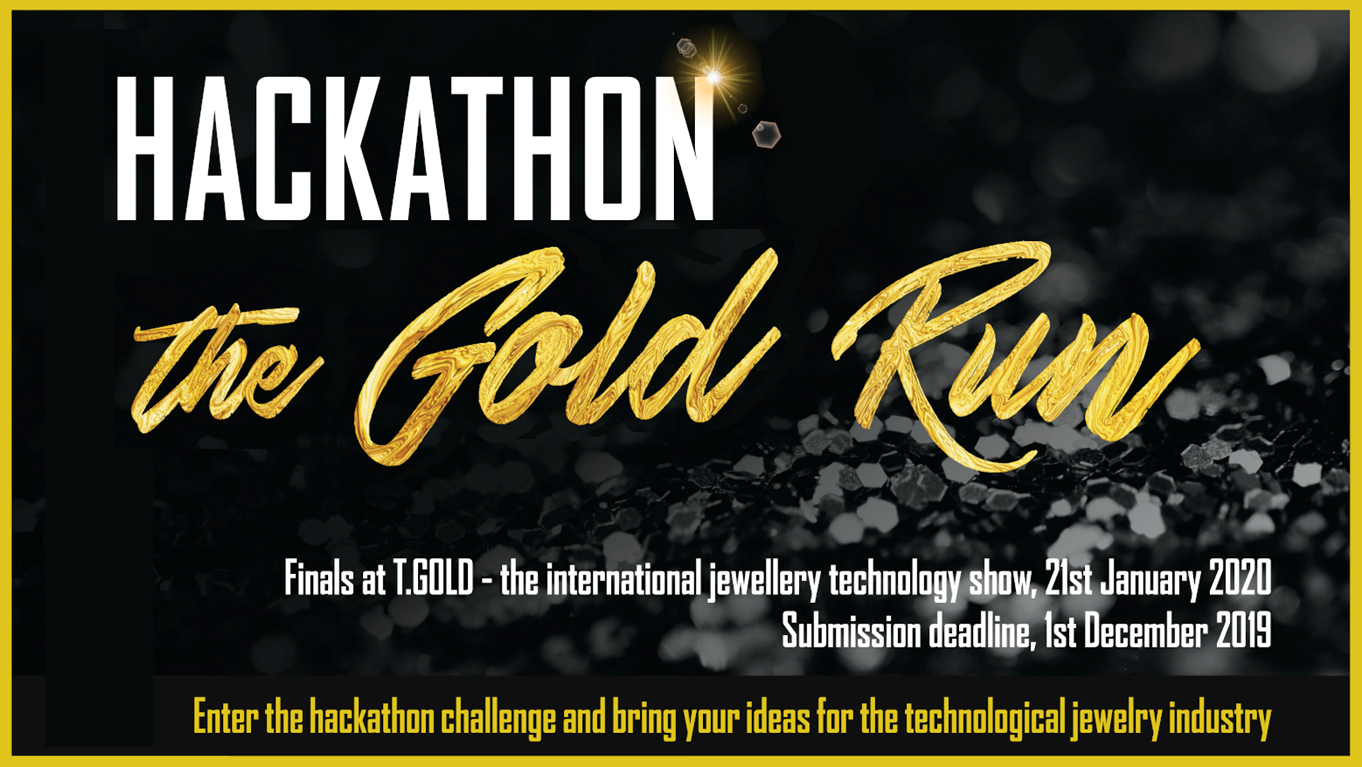 ORGANIZED BY
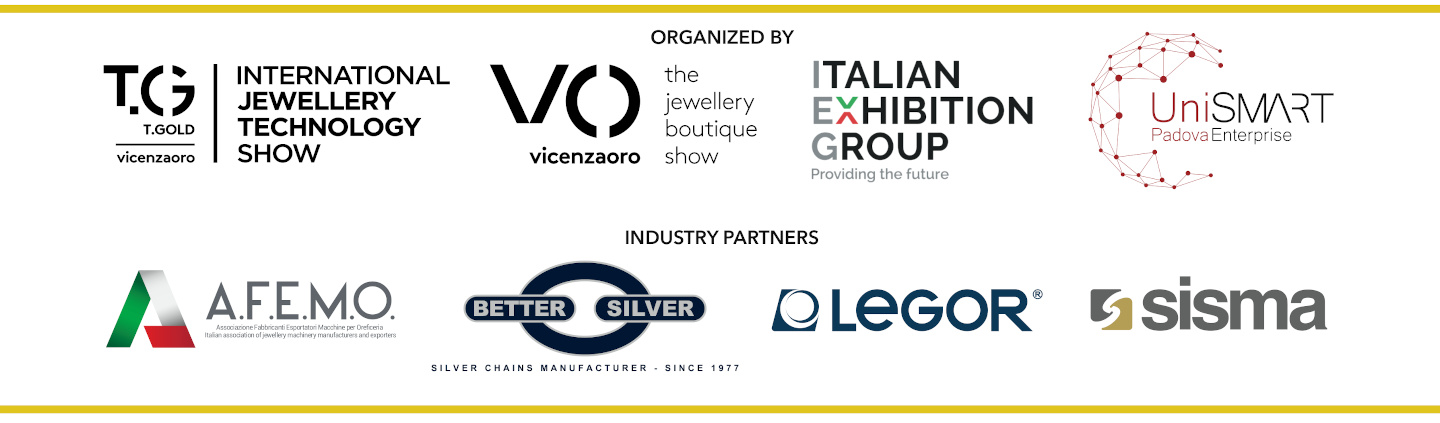 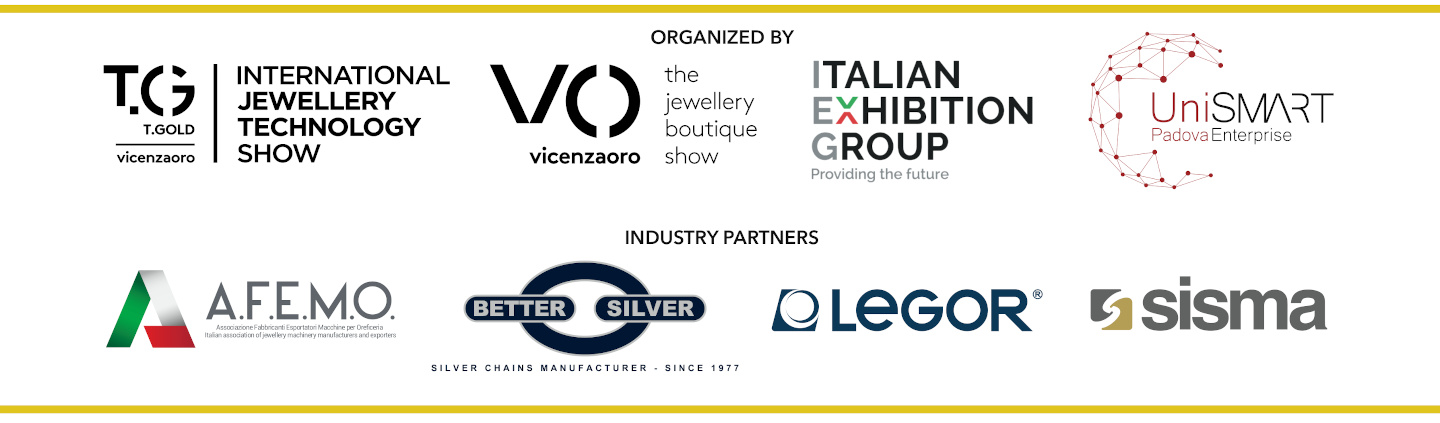 INDUSTRY PARTNERS
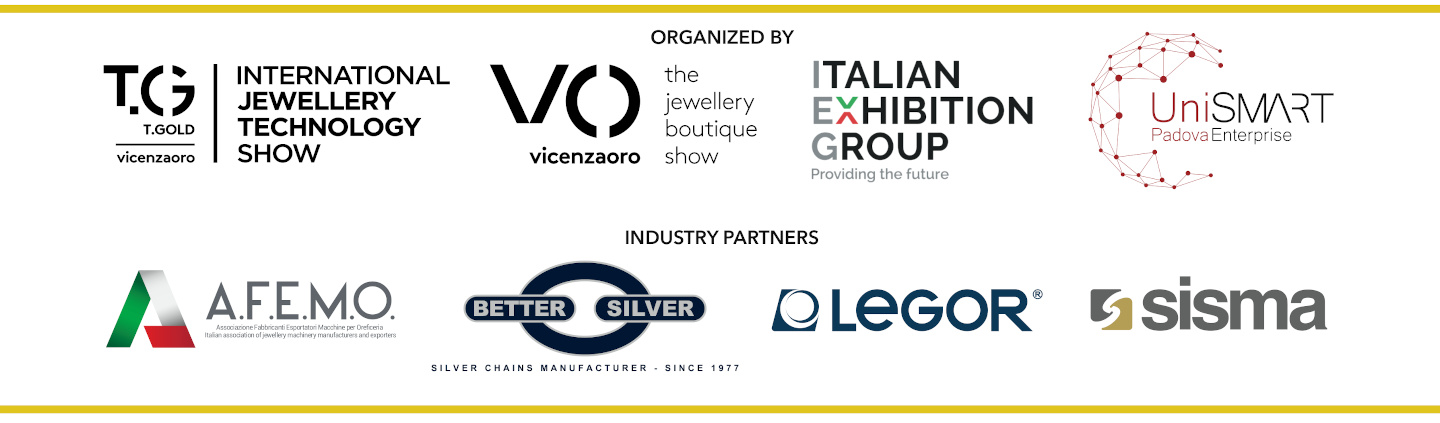 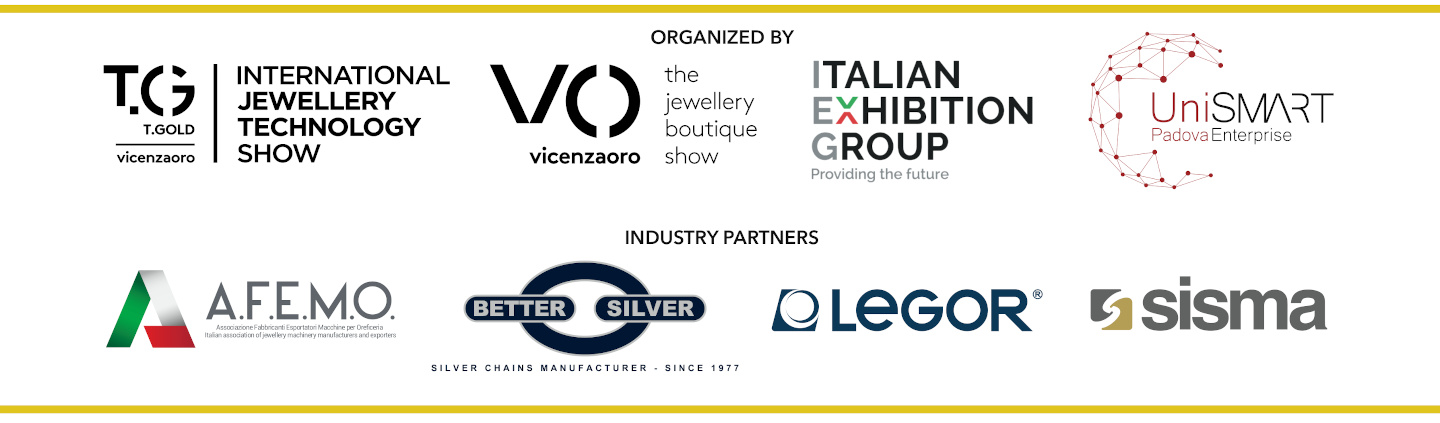 INFO, PREMI, ISCRIZIONI
unismart.it/gold
Un gioiello che monitora il sonno? Una cover innovativa per airpods? 
Un bracciale cha cambia colore in base all'umidità? Partecipa con la  tua creatività!!
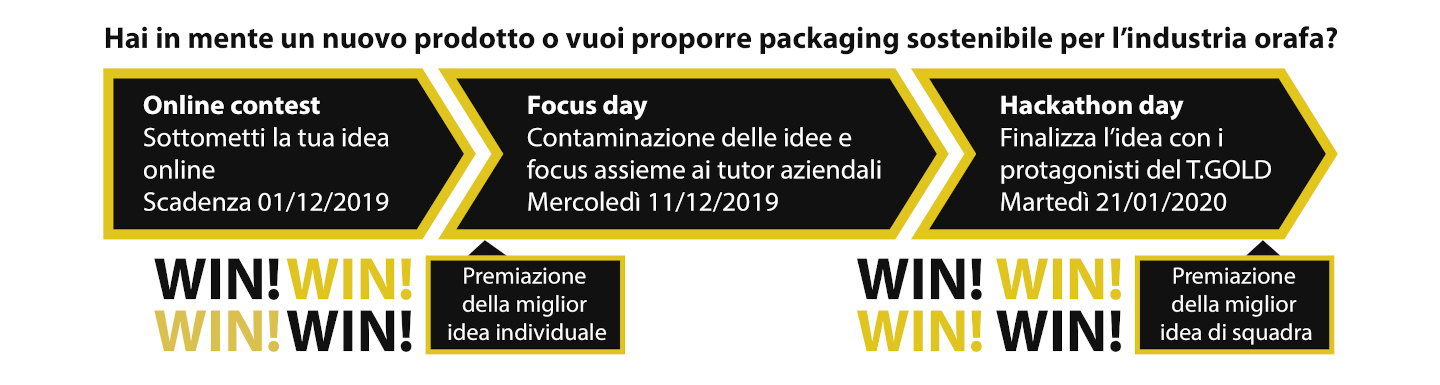